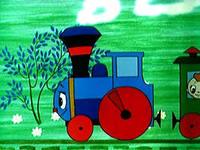 Sunday, Monday, Tuesday too. 
Wednesday, Thursday just for you. 
Friday, Saturday that's the end . 
Now let's say those days again!
 Sunday, Monday, Tuesday, Wednesday, Thursday, Friday, Saturday!
Let’s sing!
Seven days,
There are seven days! 
Seven days,
Seven days a week!
Let’s sing!
Sunday, Monday - seven days! 
Tuesday, Wednesday - seven days 
Thursday, Friday - seven days! 
Saturday - seven days!